ФУНКЦИОНАЛЬНЫЕ ЗОНЫ
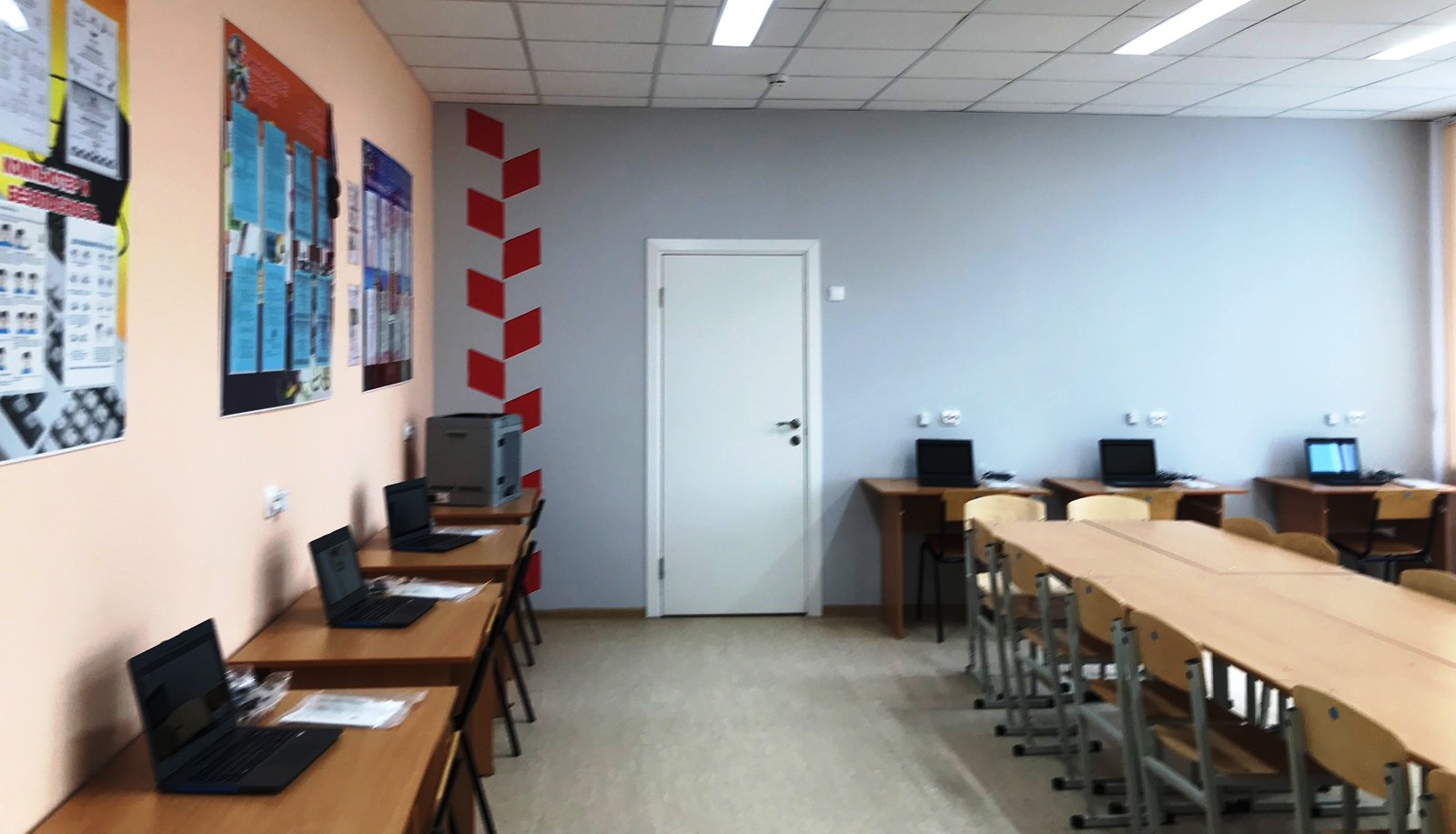 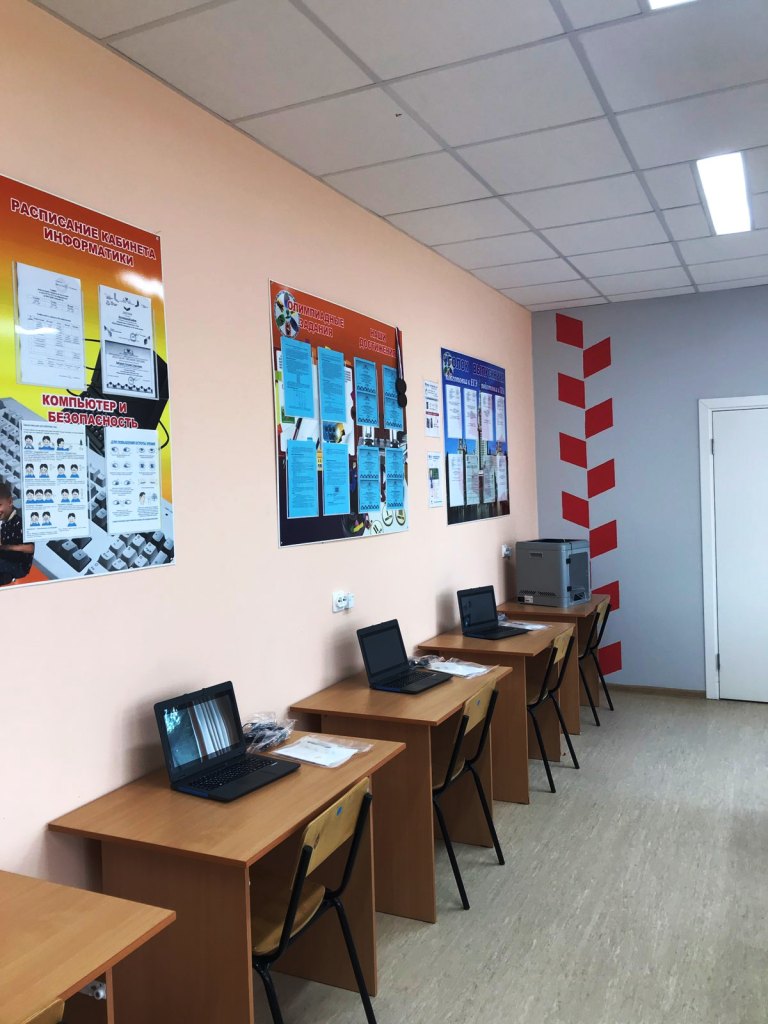 Кабинет информатики
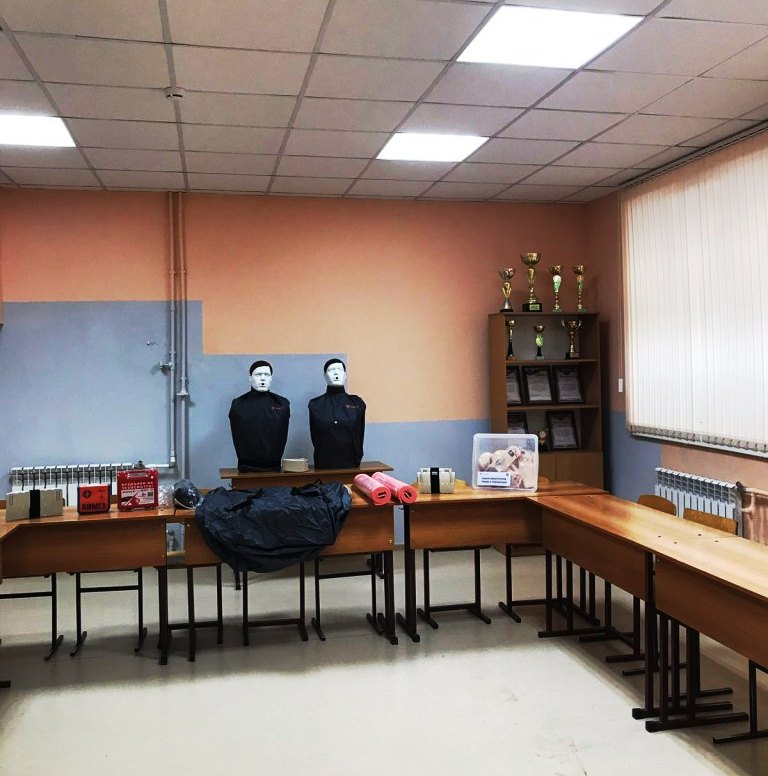 Кабинет ОБЖ
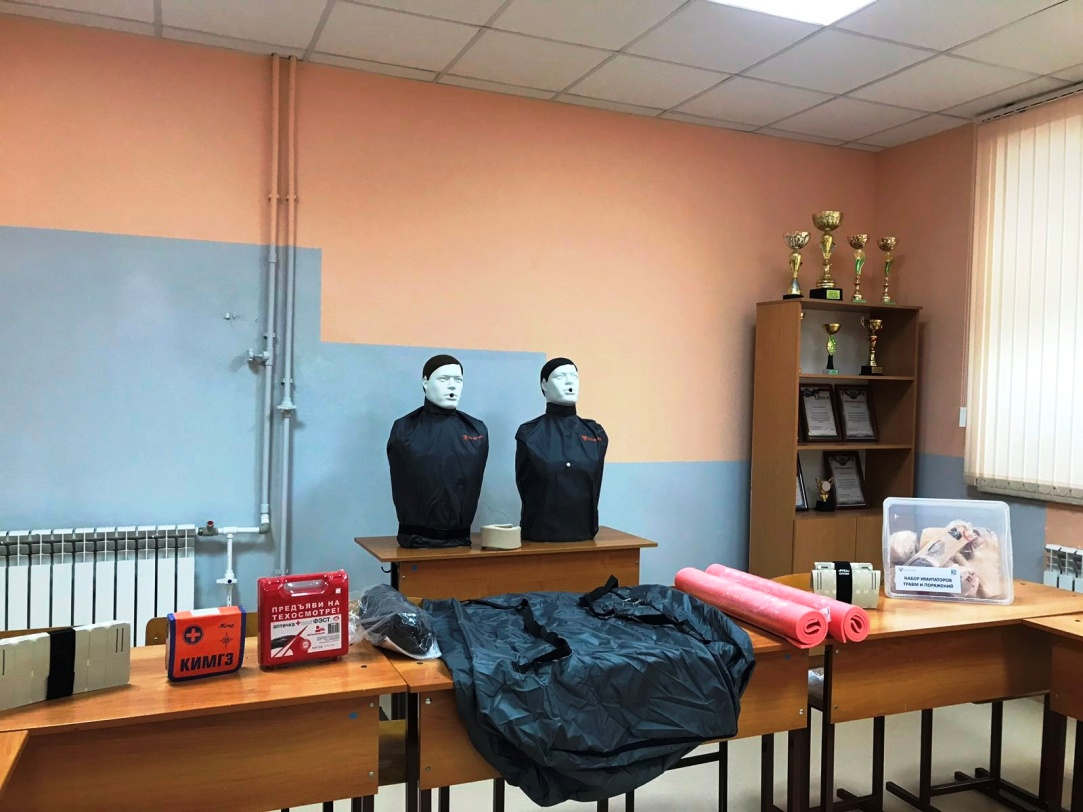 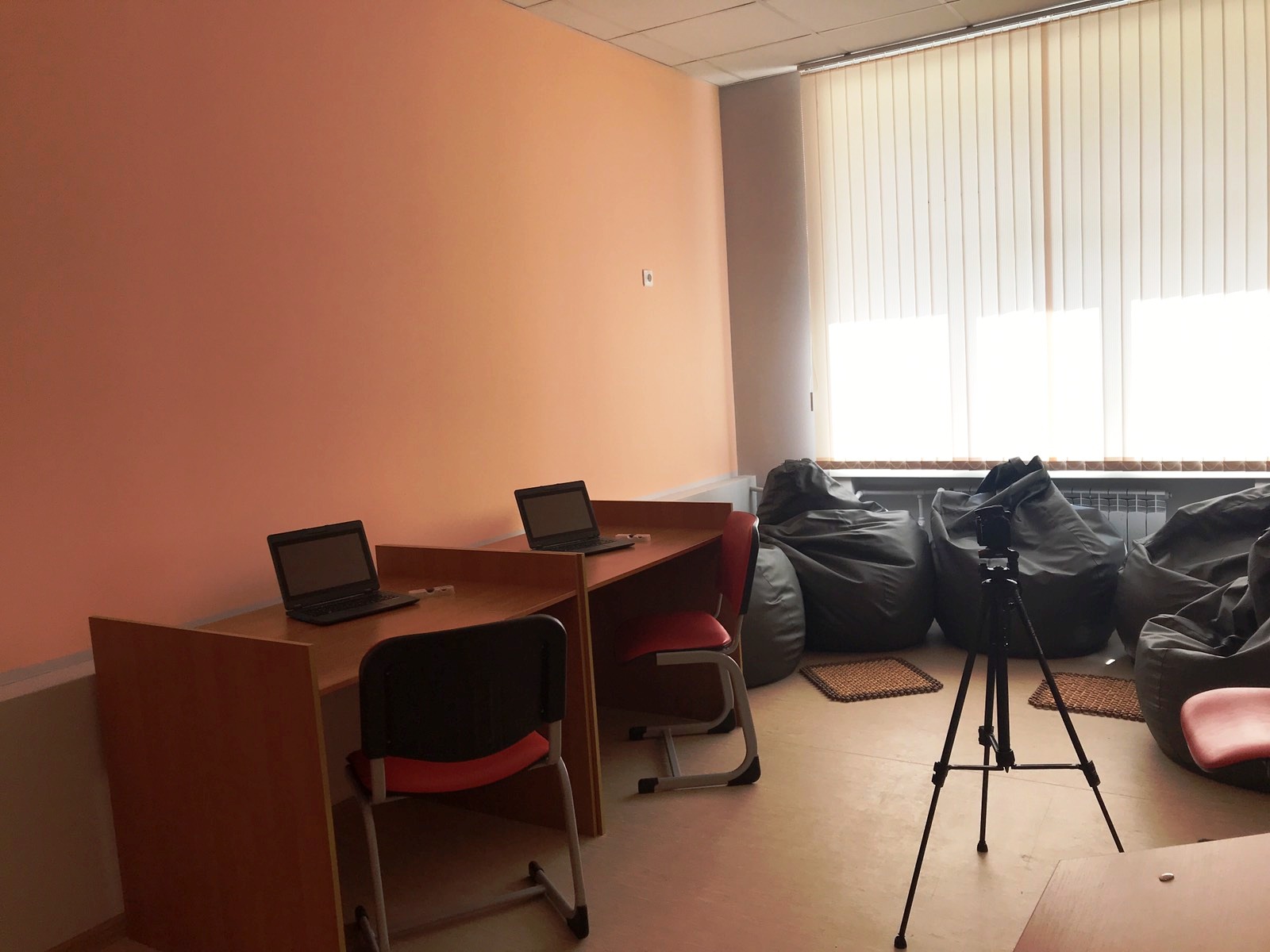 Помещение для проектной деятельности №1
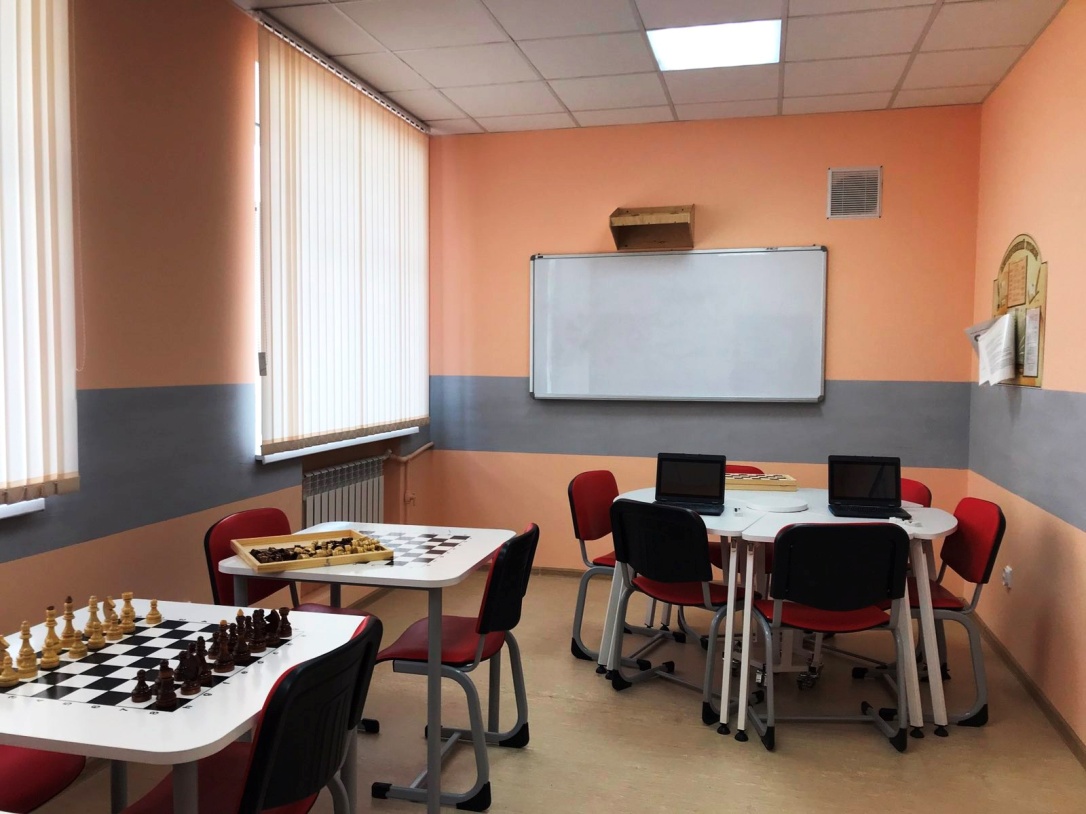 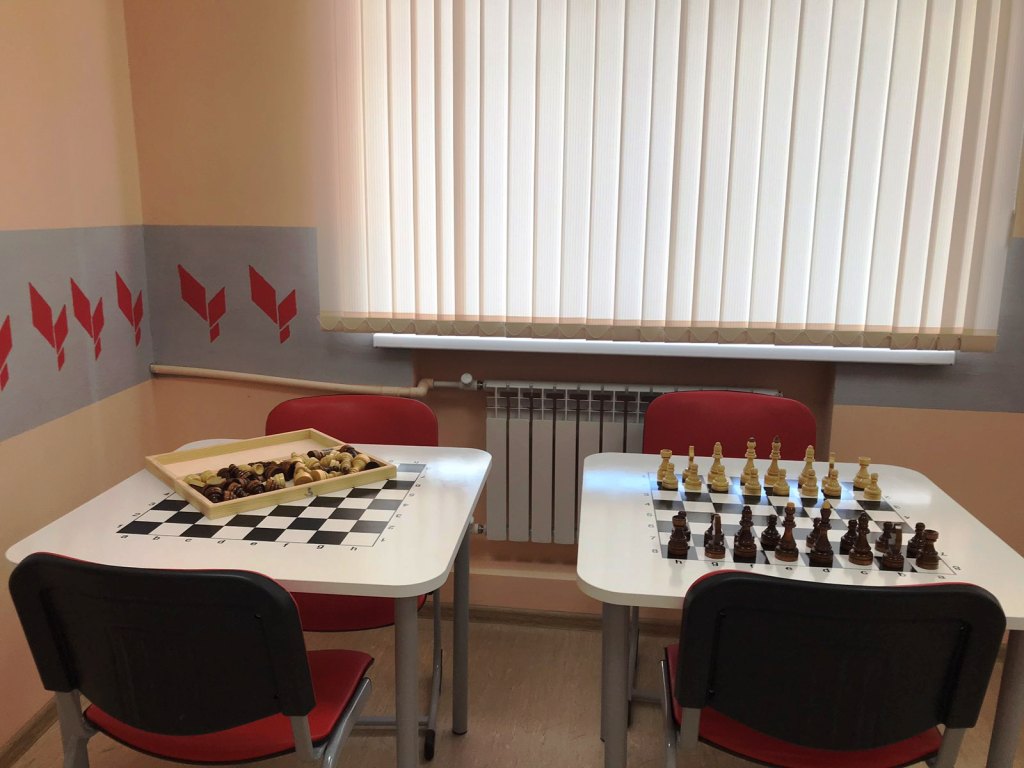 Помещение для проектной деятельности №2